Facilities
40 by 210 deep bedded hoop barn, 50% concrete

Swine are fed in three nurseries and a tunnel ventilated deep pit finishing barn
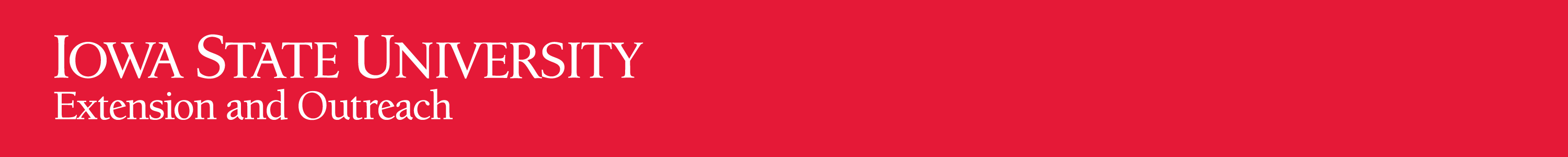 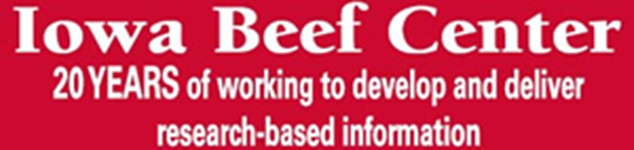